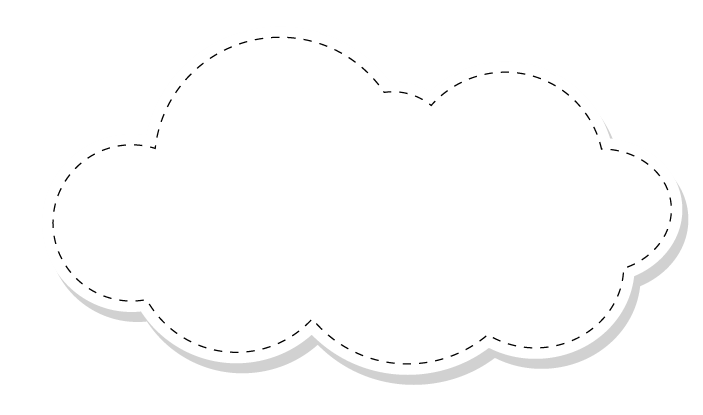 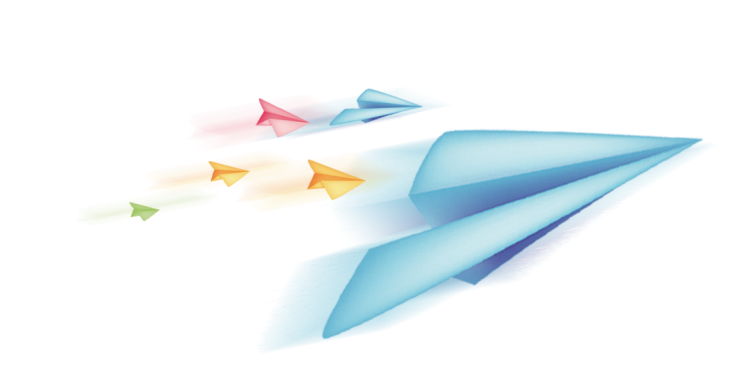 Chào mừng các em đến với 
tiết tiếng việt
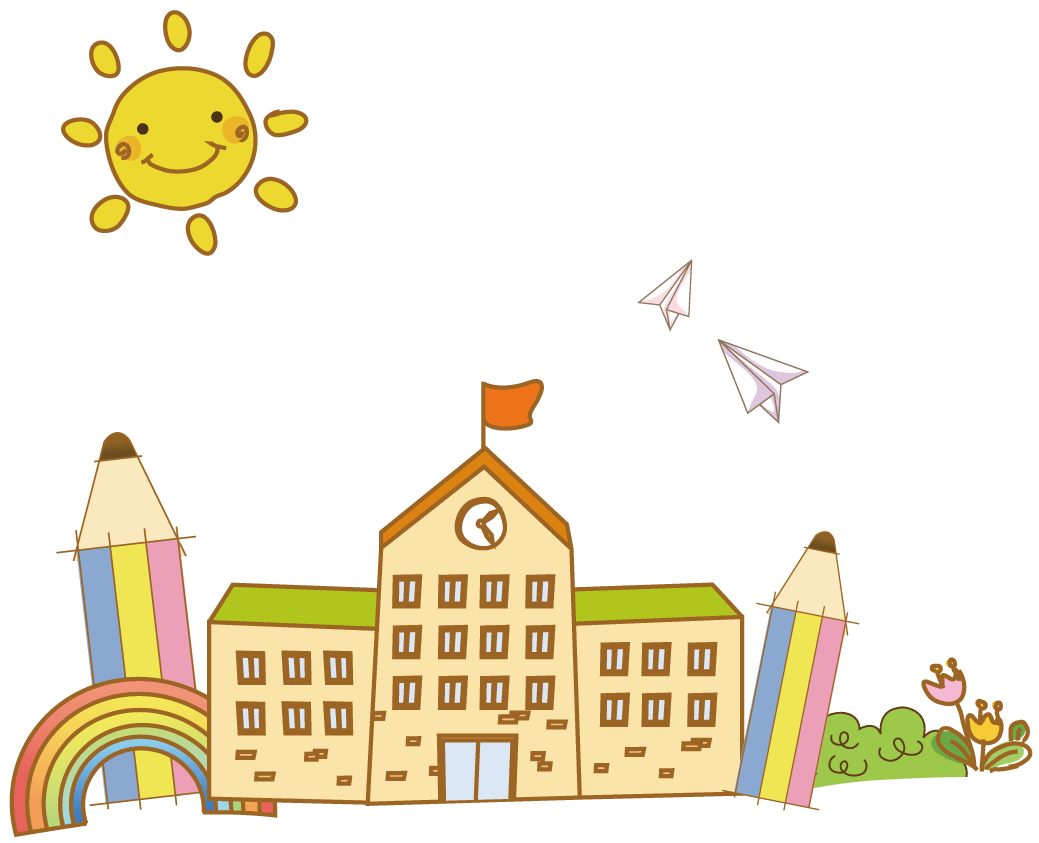 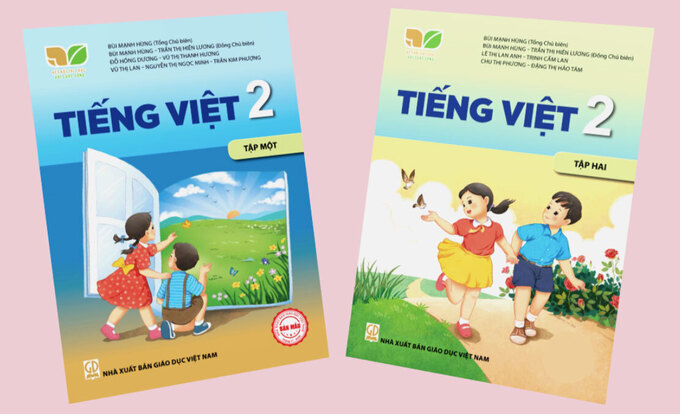 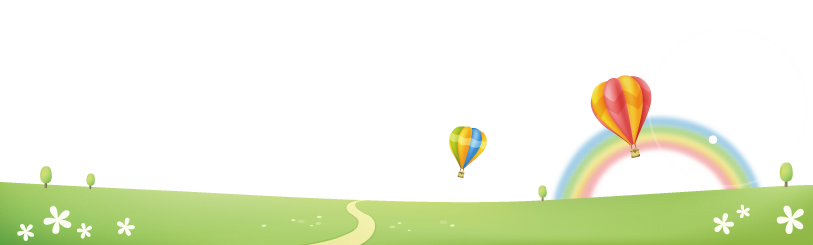 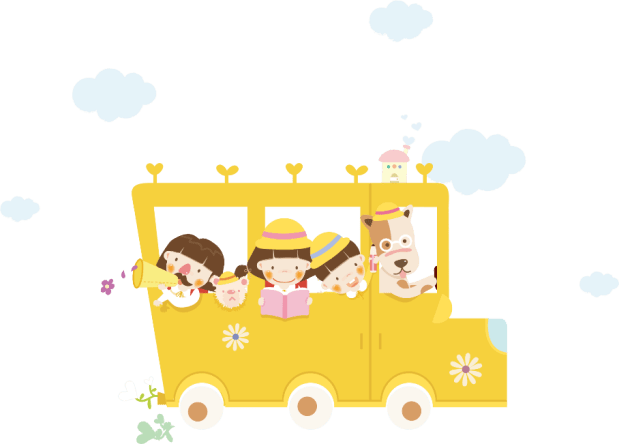 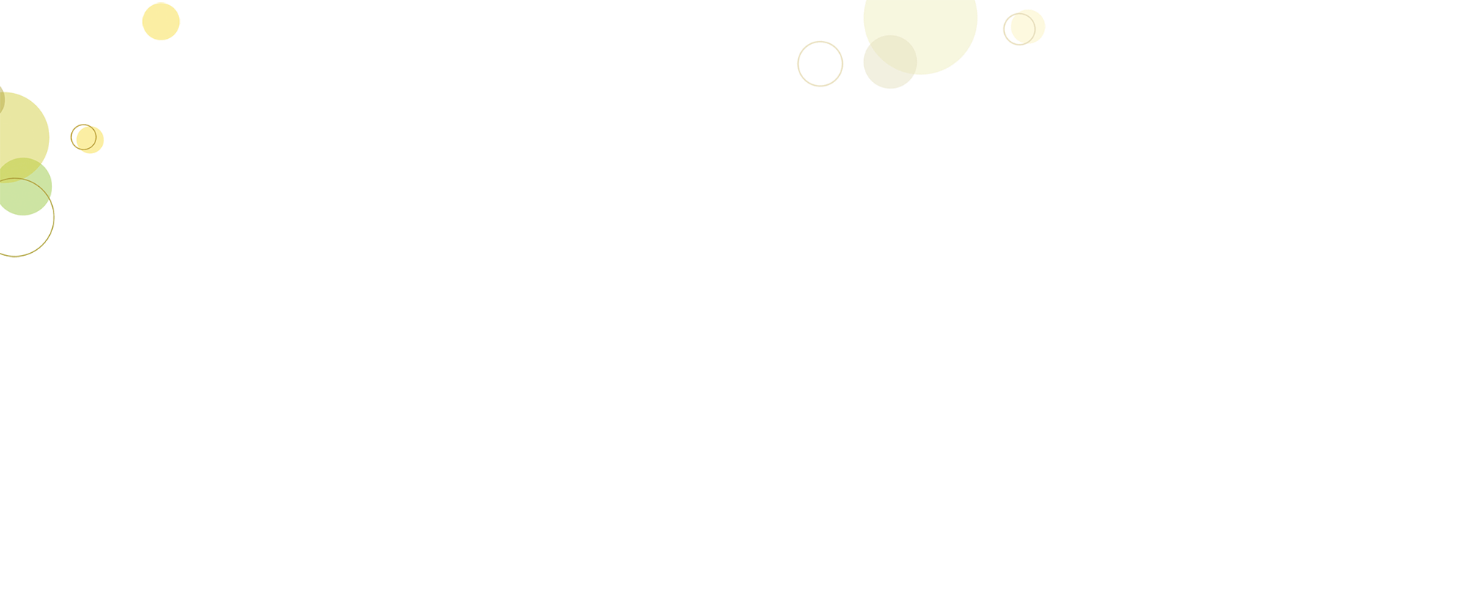 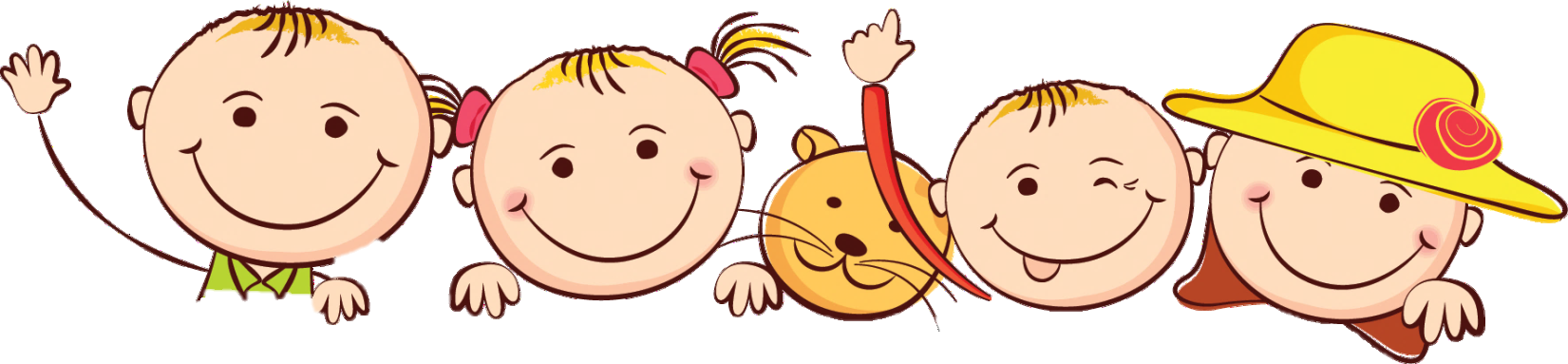 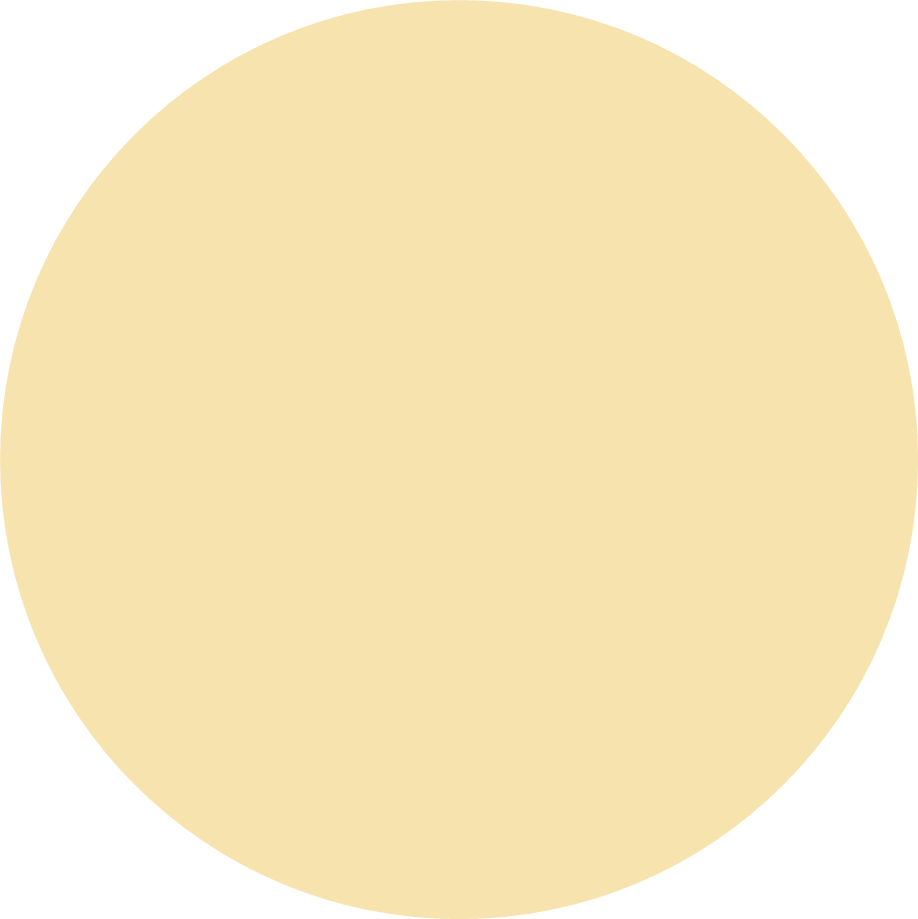 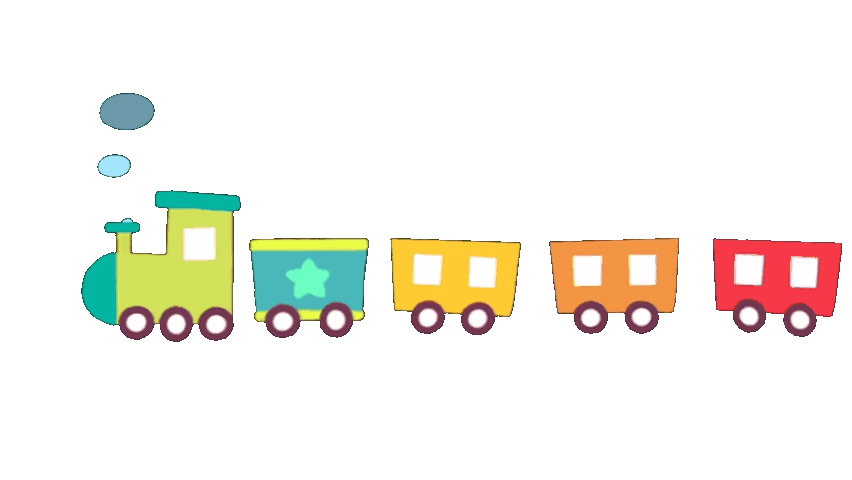 Khởi động
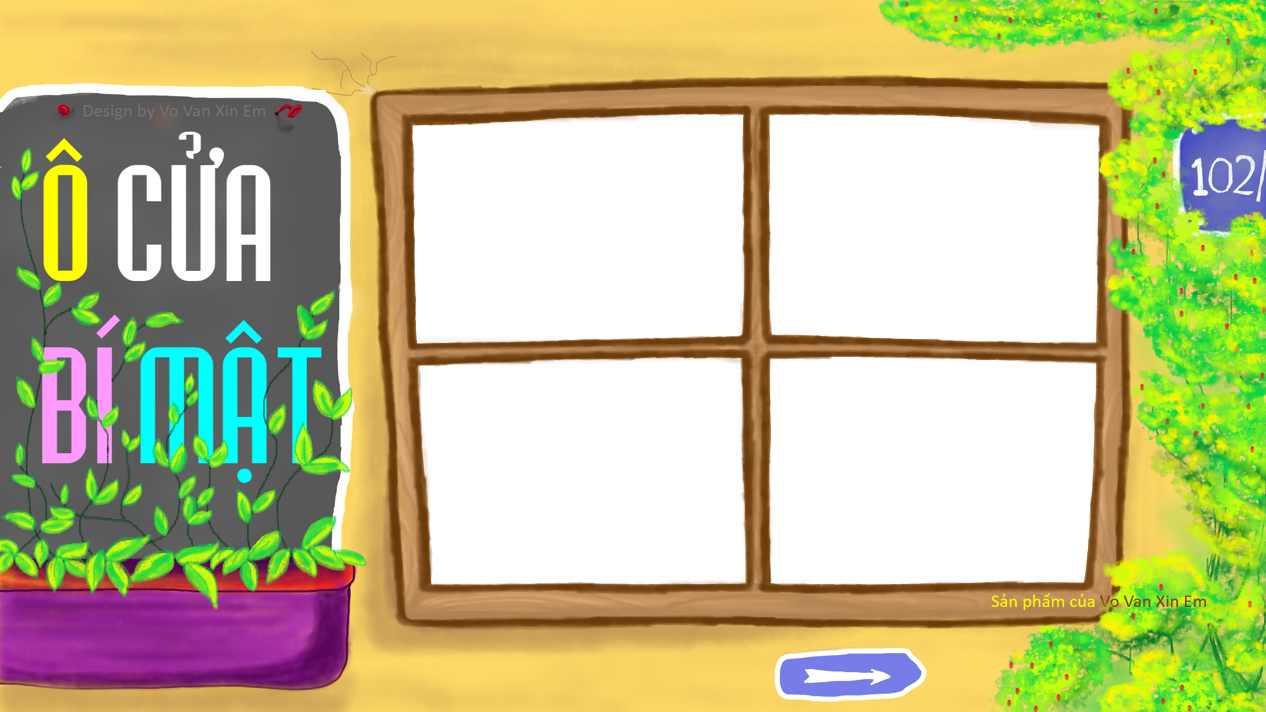 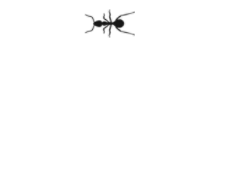 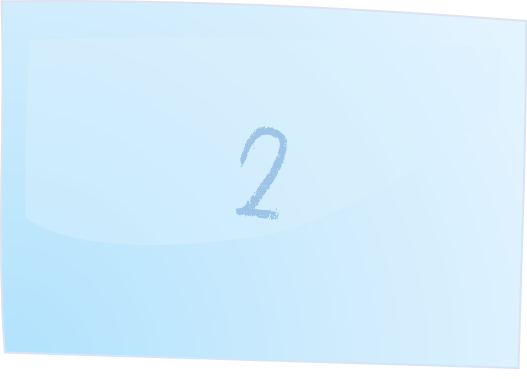 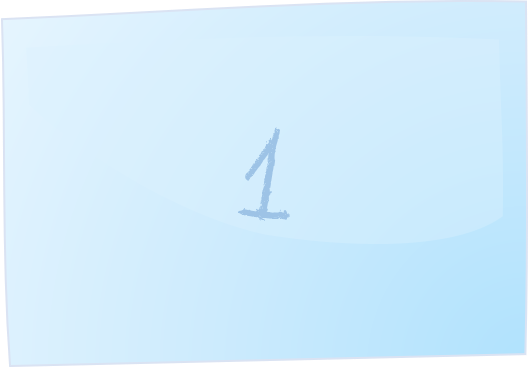 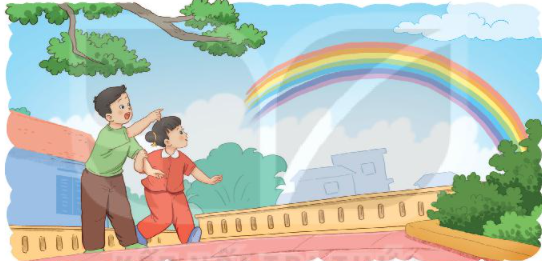 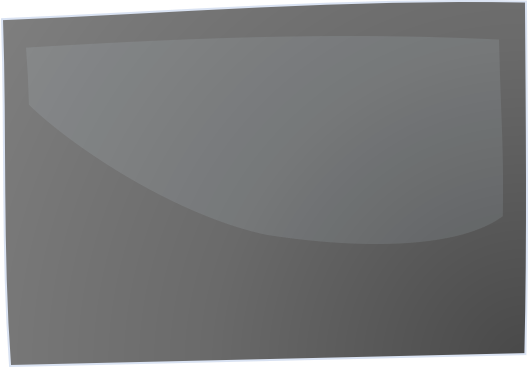 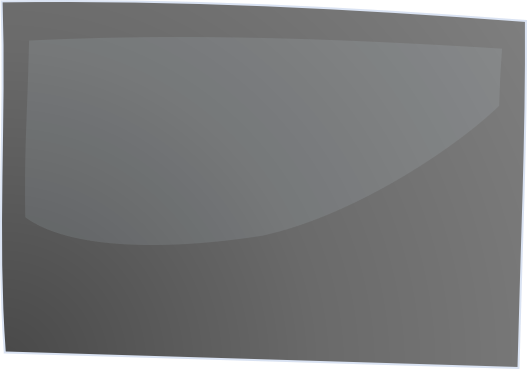 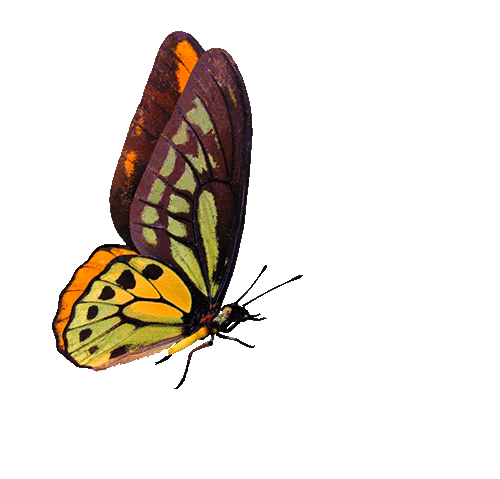 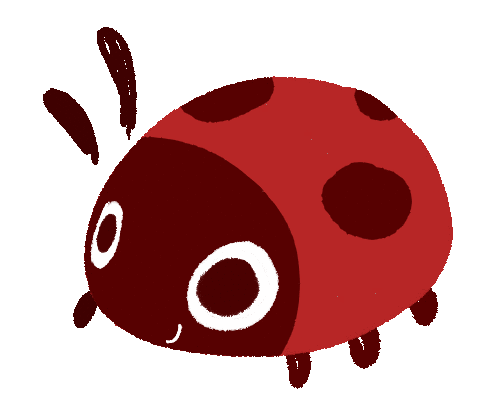 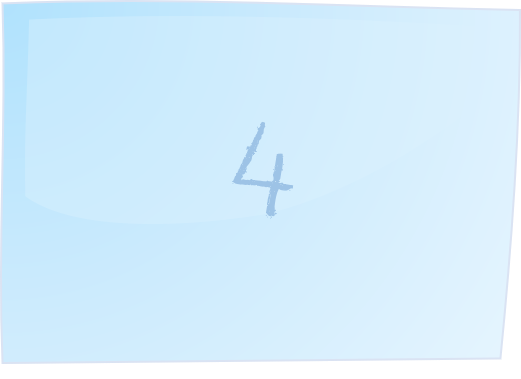 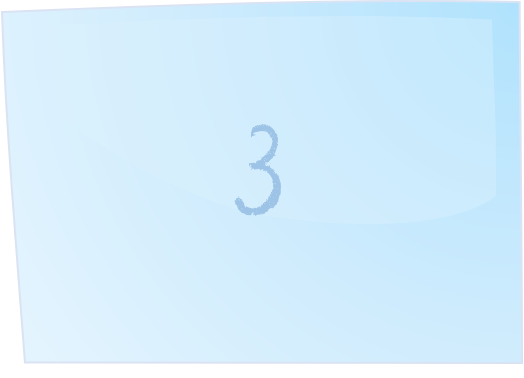 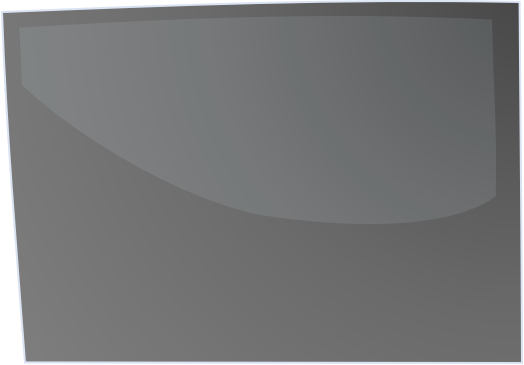 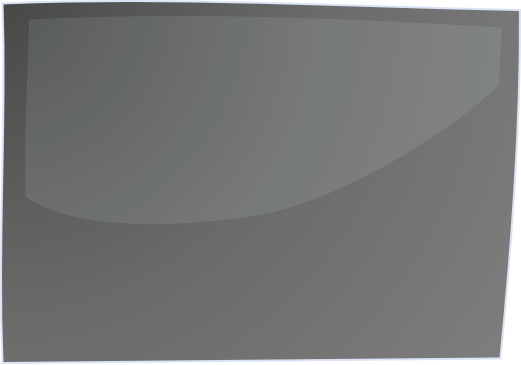 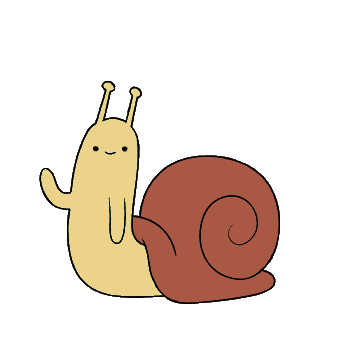 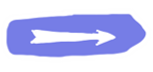 1. Điền tiếp vào chỗ trống trong bài “Ngày hôm qua đâu rồi”
Ngày hôm qua ở lại
Trên…. trong vườn
Đáp án: cành hoa
2. Điền tiếp vào chỗ trống trong bài “Ngày hôm qua đâu rồi”
Ngày hôm qua ở lại
Trên…. của con
Đáp án: vở hồng
3. Ngày ngày thay áo luôn luôn, 
Hết năm thì phải trần truồng khổ thay
- Là gì?
Đáp án: Quyển lịch
4. Áo màu ngoài, ruột trắng tinh,
Đợi chữ xinh xinh sẽ hiện lên dòng
- Là gì?
Đáp án: Quyển vở
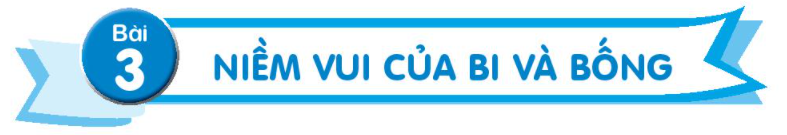 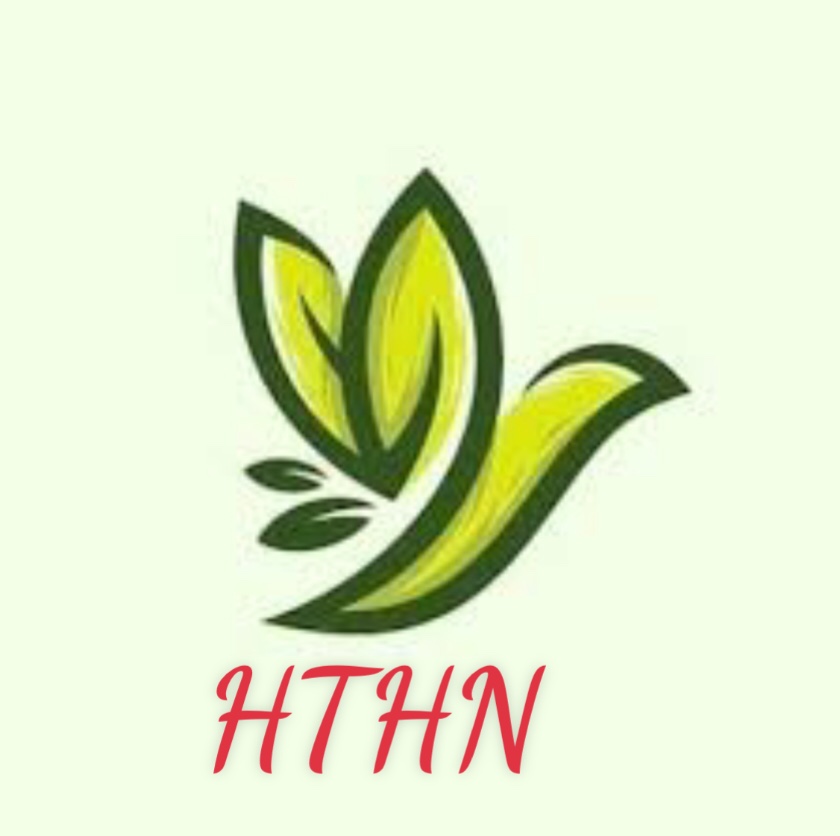 Tiết 1
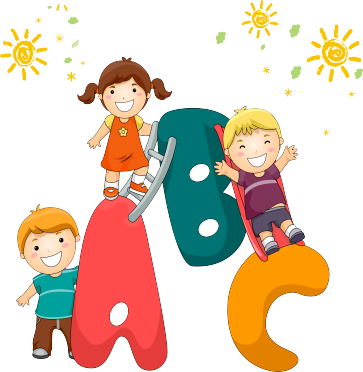 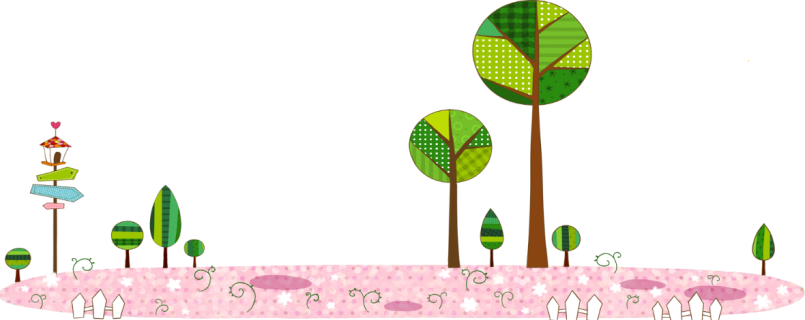 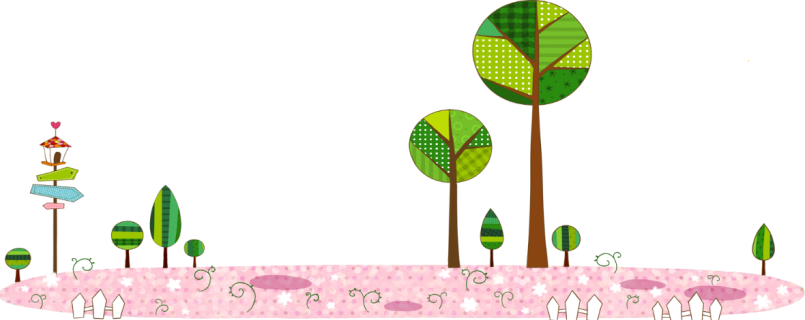 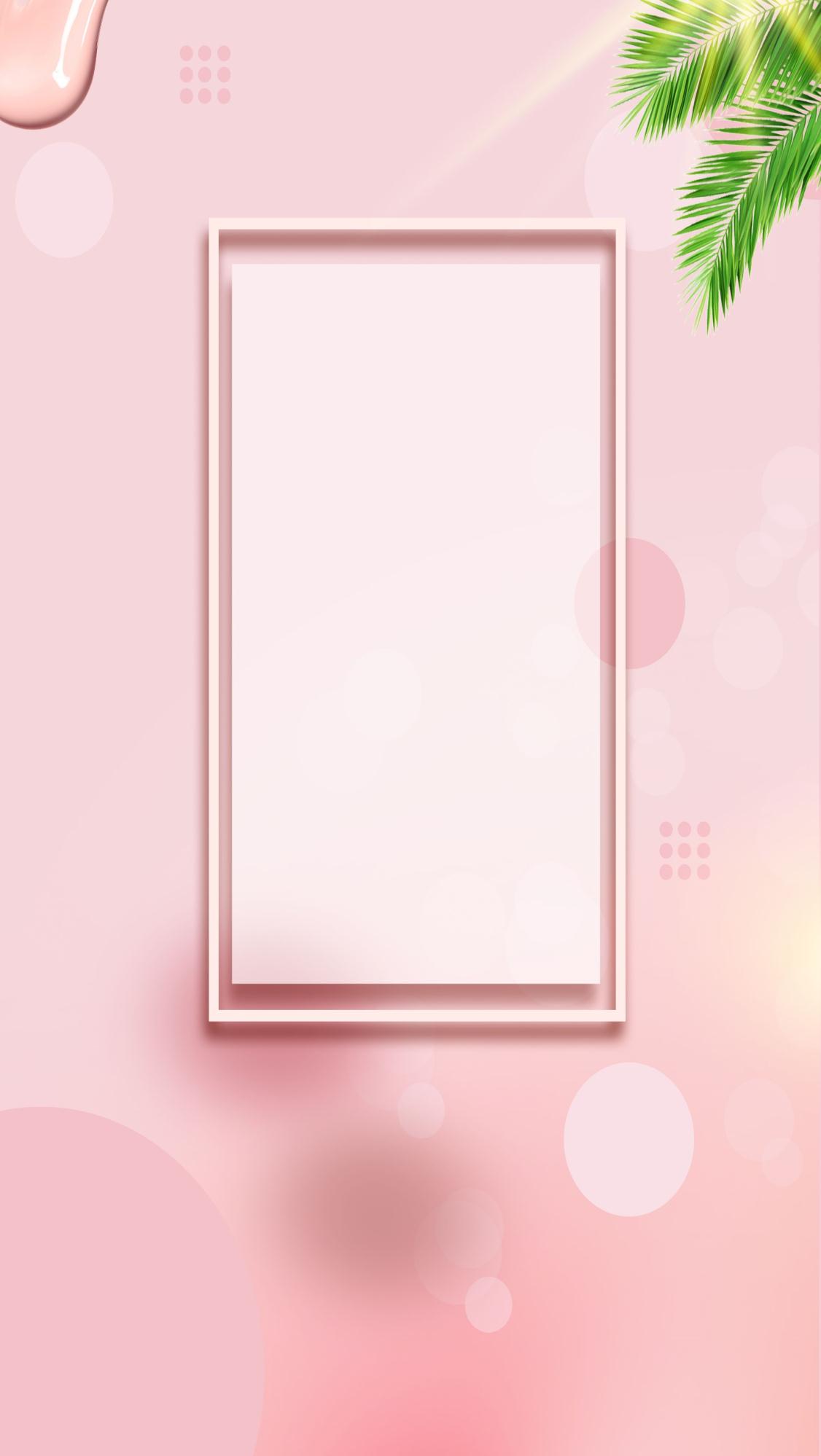 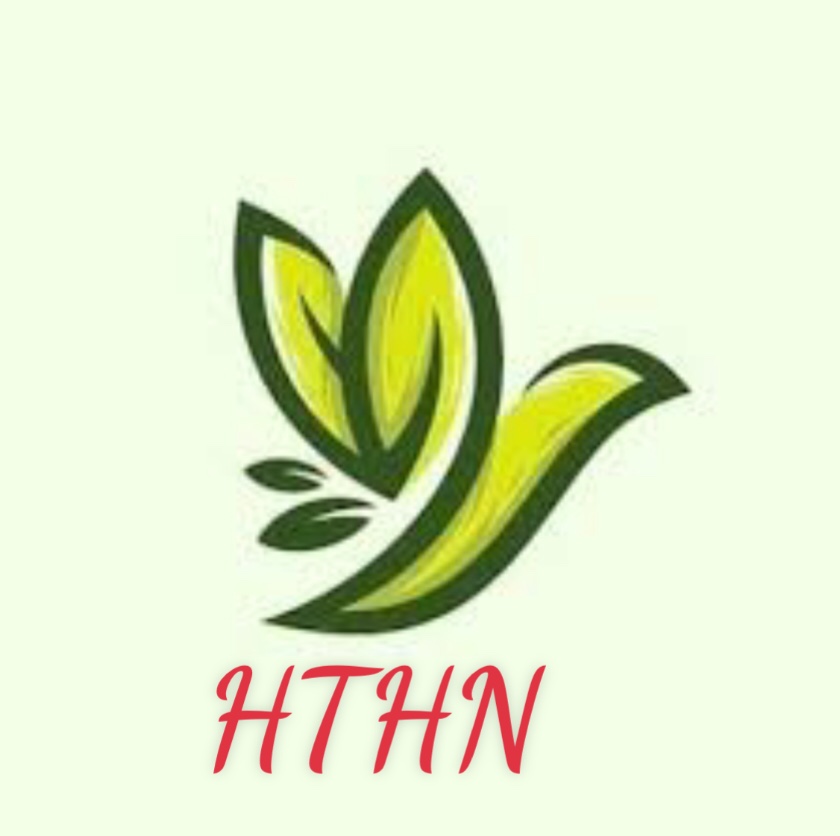 1
Đọc
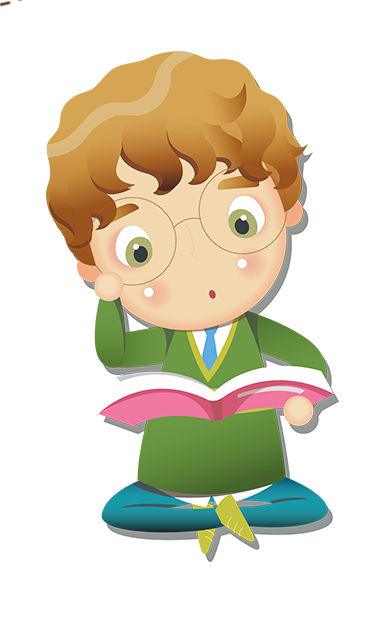 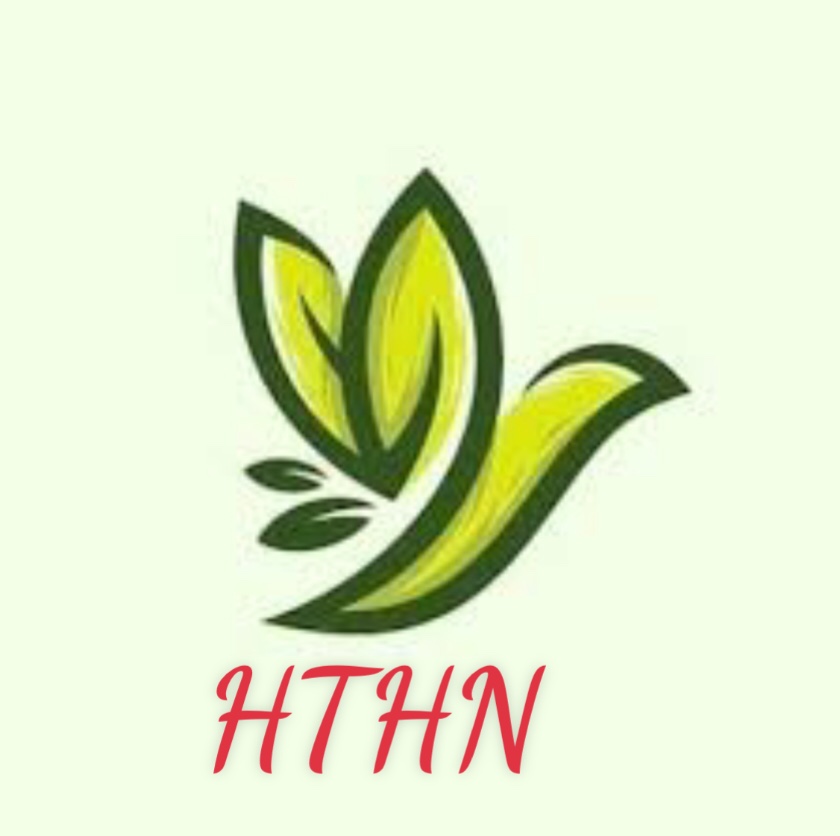 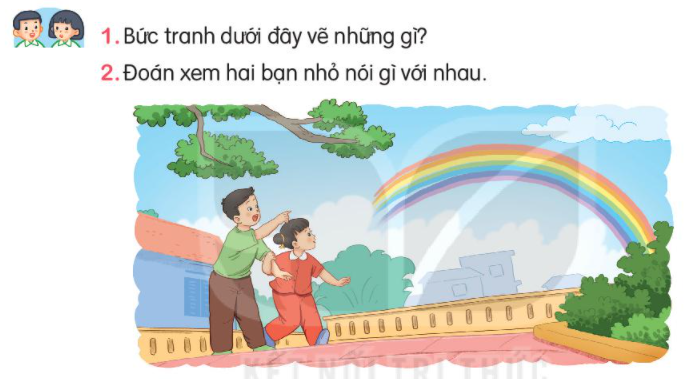 Đọc
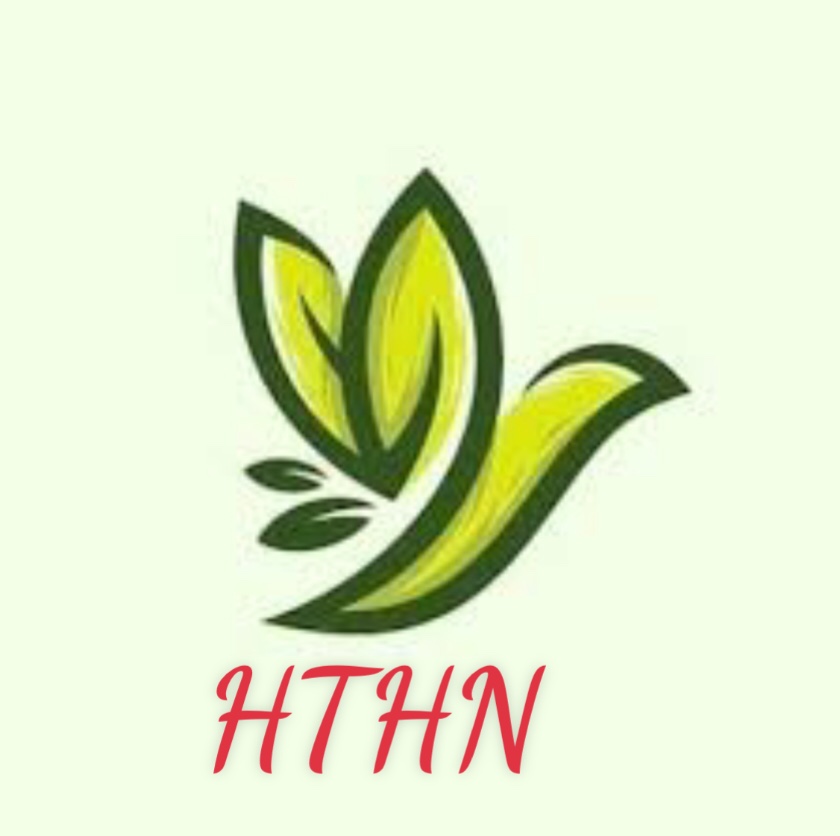 Niềm vui của Bi và Bống
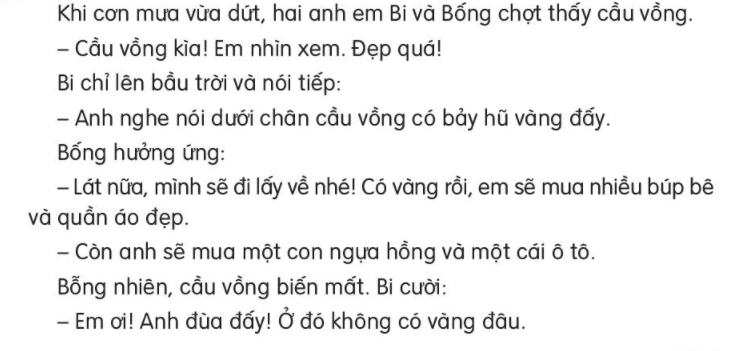 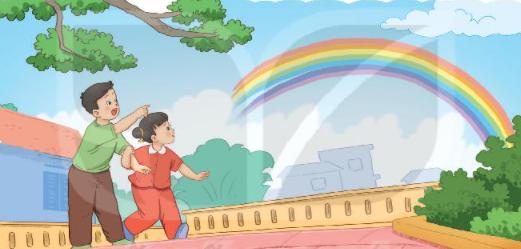 ĐỌC
2
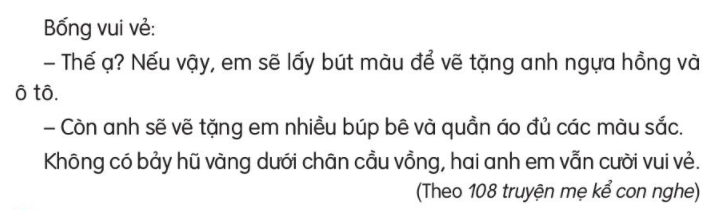 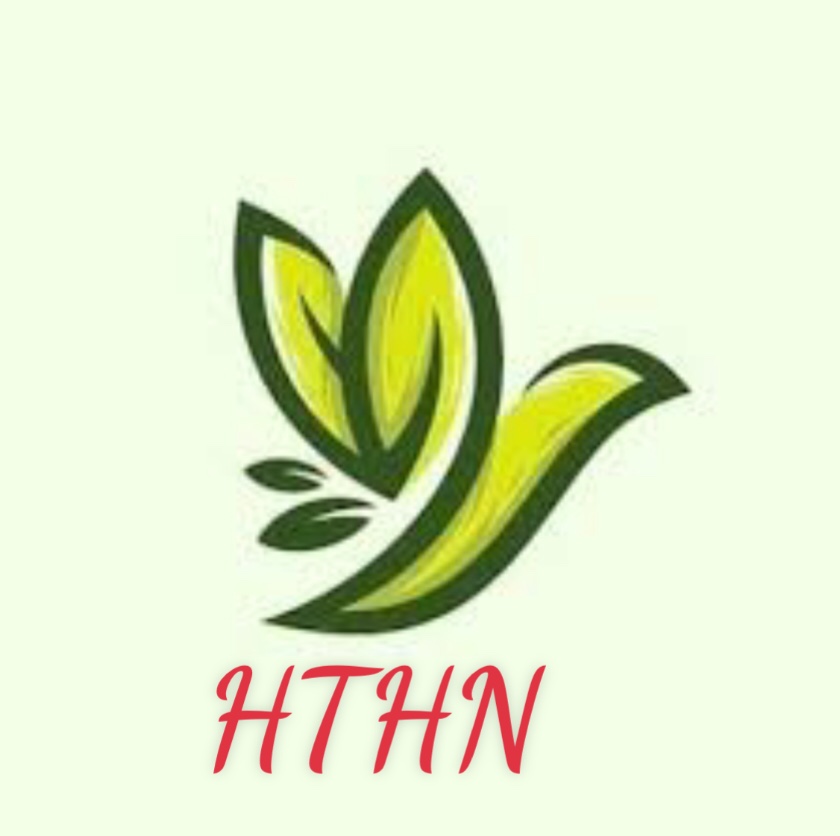 Niềm vui của Bi và Bống
a
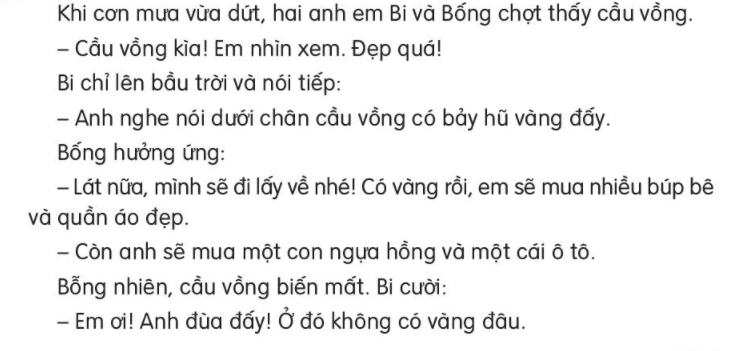 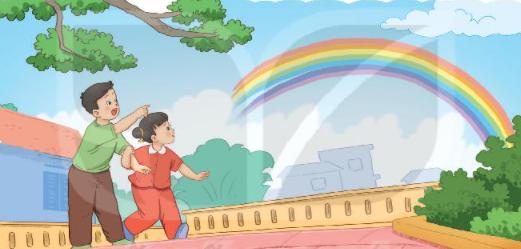 ĐỌC
2
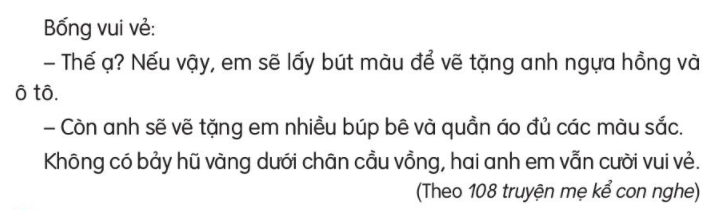 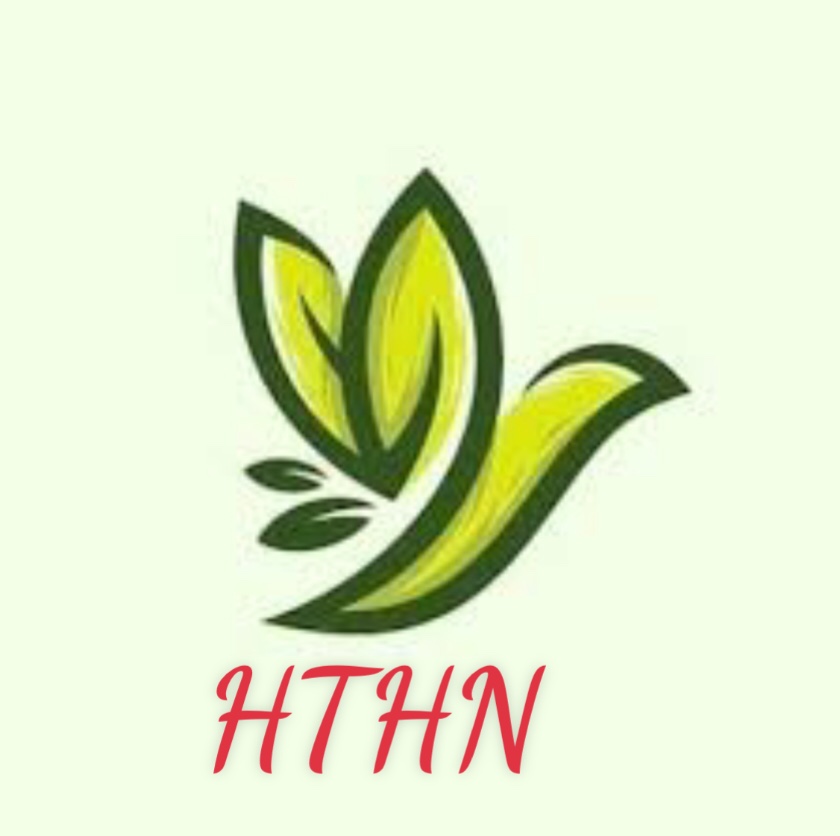 Niềm vui của Bi và Bống
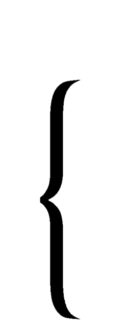 1
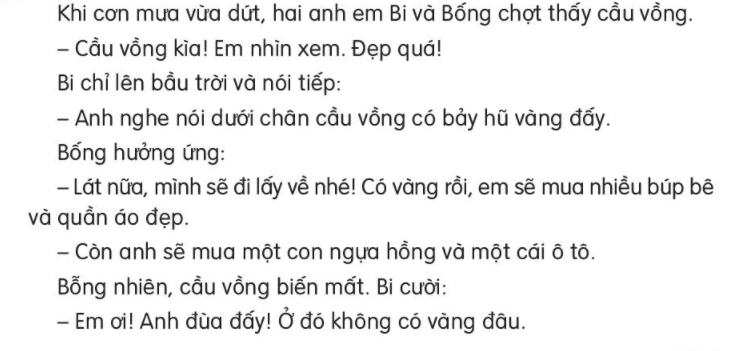 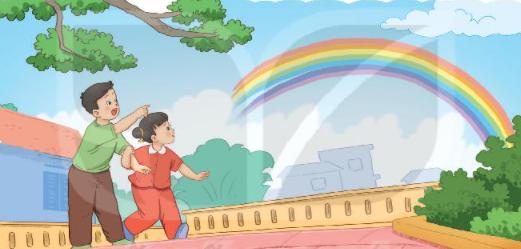 ĐỌC
2
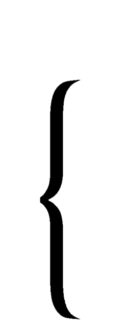 2
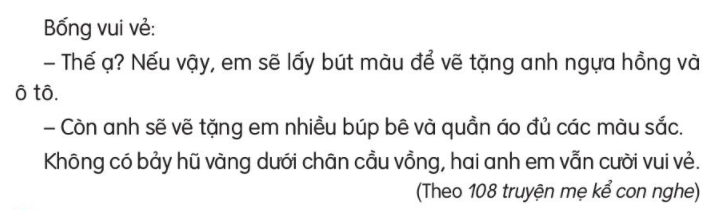 Đọc đoạn nối tiếp
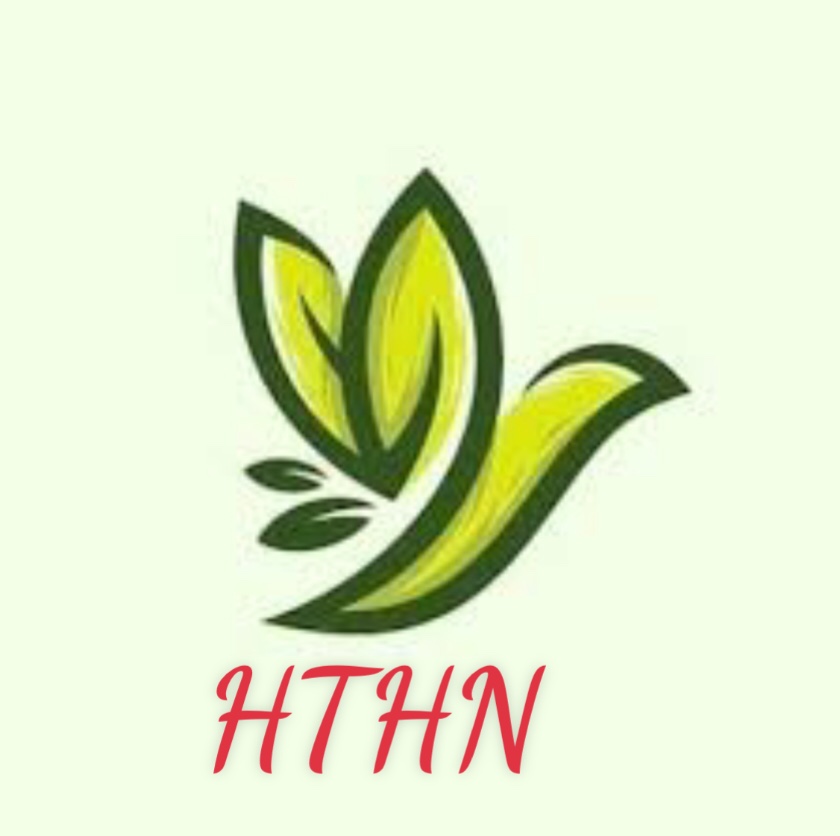 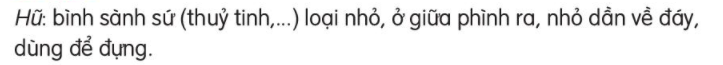 Giải thích 
từ khó
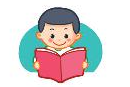 Niềm vui của Bi và Bống
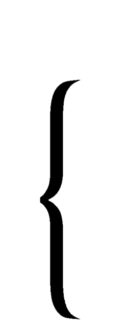 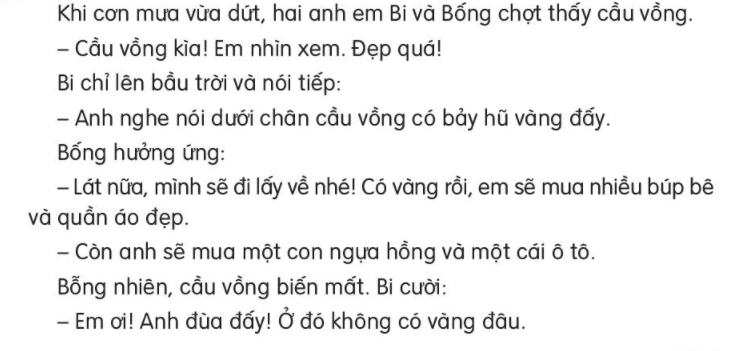 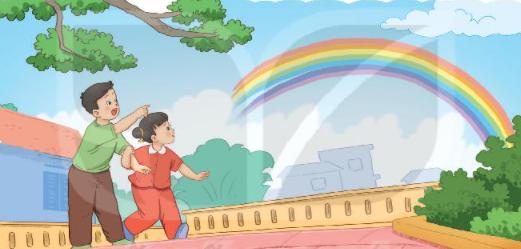 ĐỌC
2
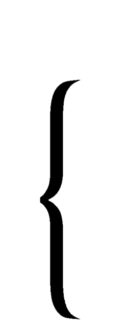 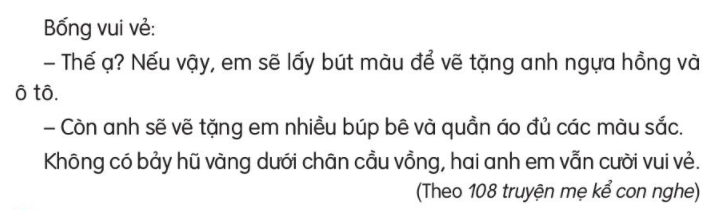 Đọc toàn bài
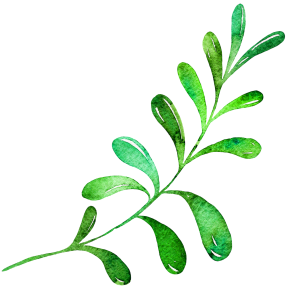 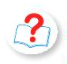 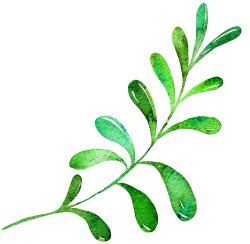 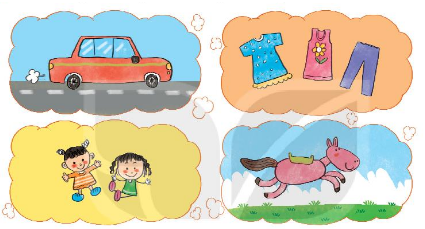 Nếu có bảy hũ vàng Bi và Bống sẽ làm gì?
2. Không có bảy hũ vàng 2 anh em làm gì?
Trả lời câu hỏi
2 anh em lấy bút màu vẽ ngựa hồng và ô tô, tặng em nhiều búp bê và quần áo đủ màu sắc.
3. Tìm câu nói cho thấy 2 anh em rất quan tâm và yêu quý nhau:
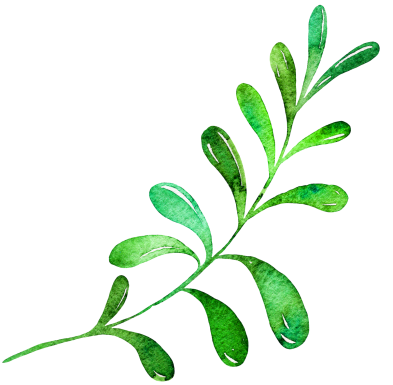 Em sẽ lấy bút màu vẽ tặng anh ngựa hồng và ô tô.
Anh vẫn sẽ tặng em nhiều búp bê và quần áo đủ màu sắc.
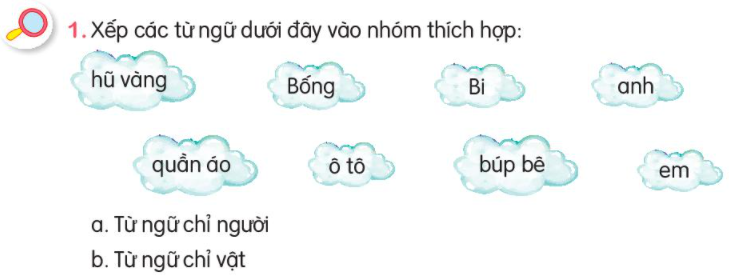 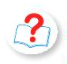 Chỉ người
Chỉ vật
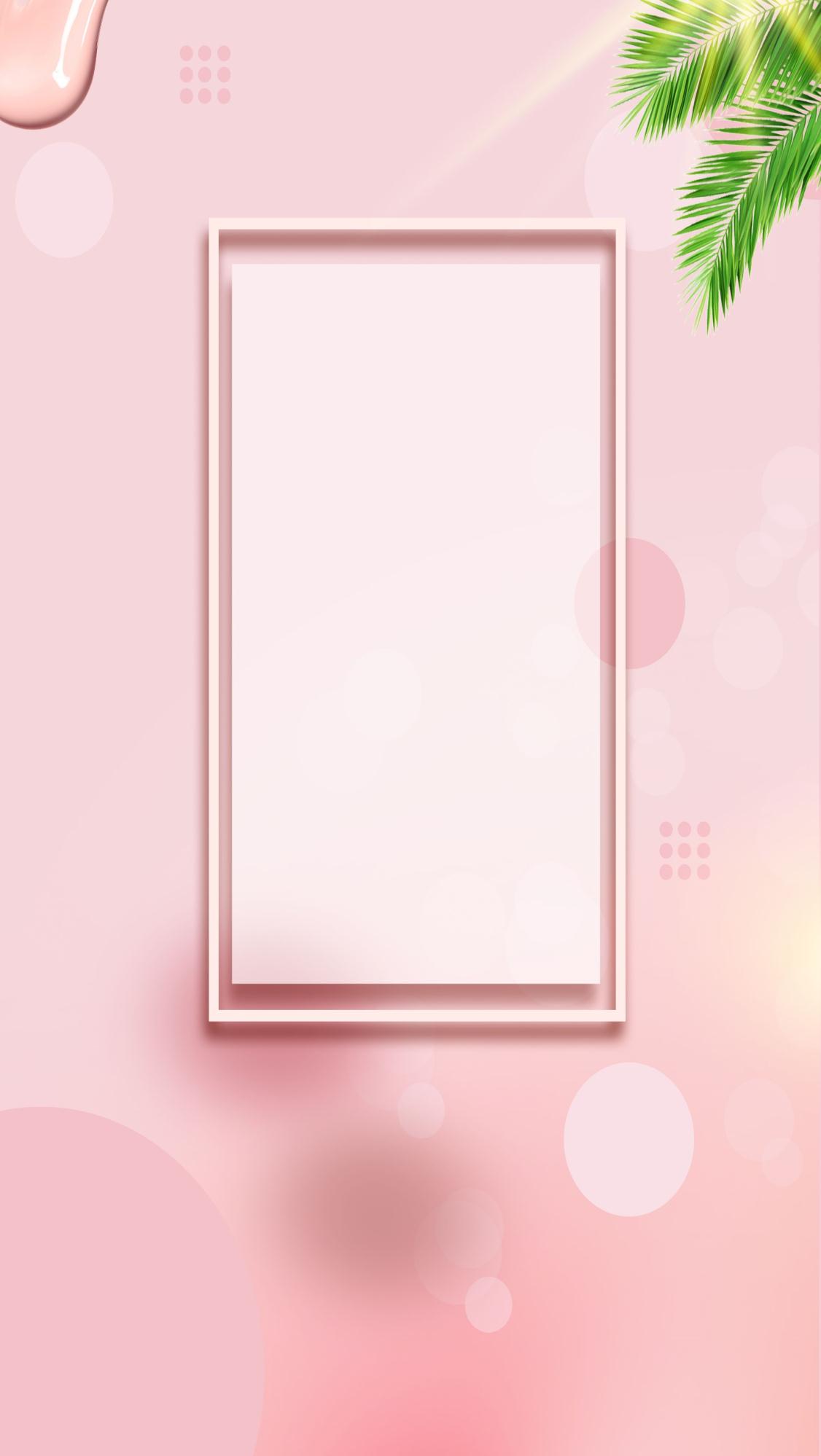 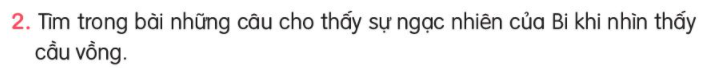 Cầu vồng kia, đẹp quá,…
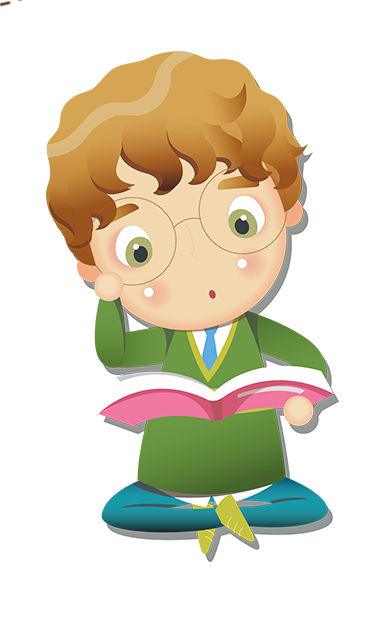 Tiết 2
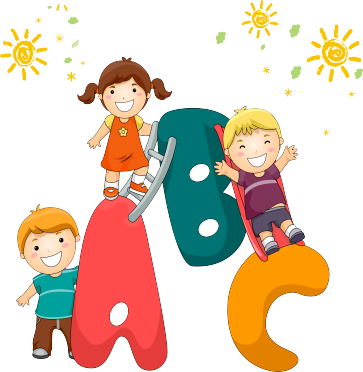 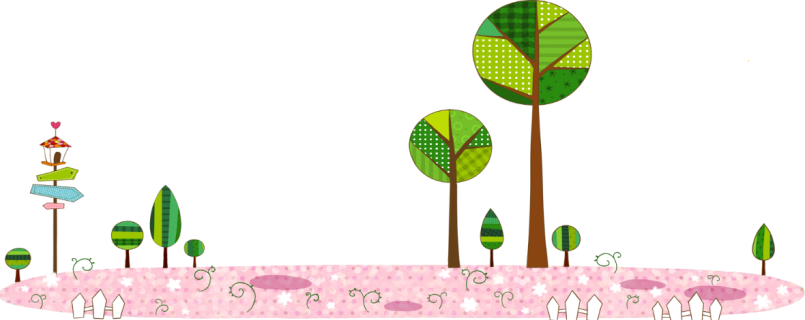 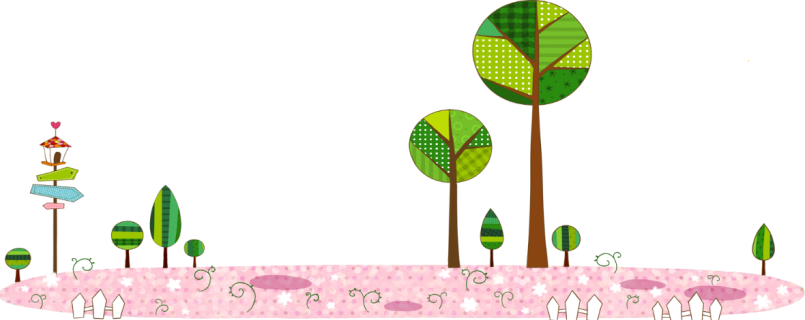 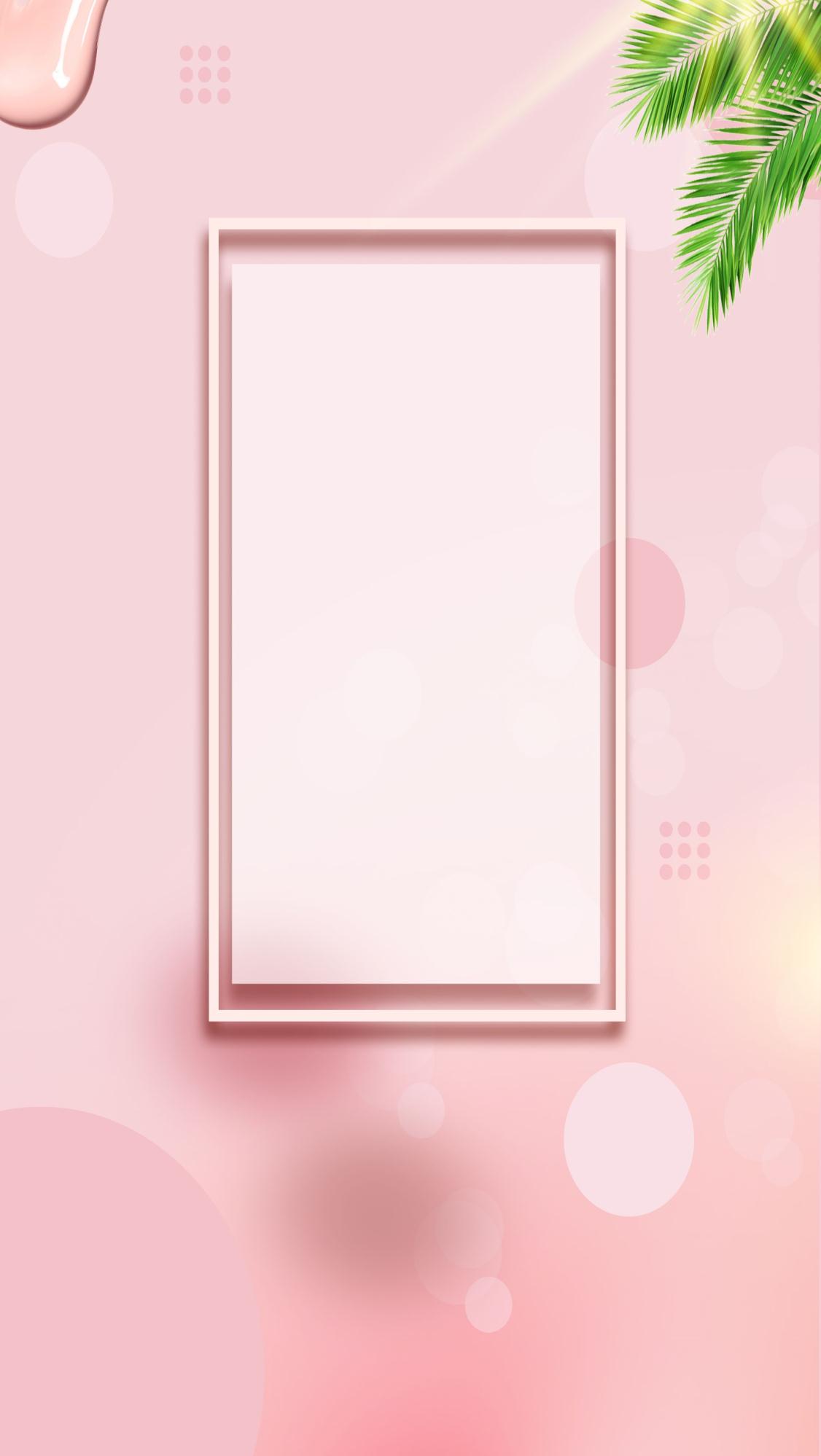 2
Viết
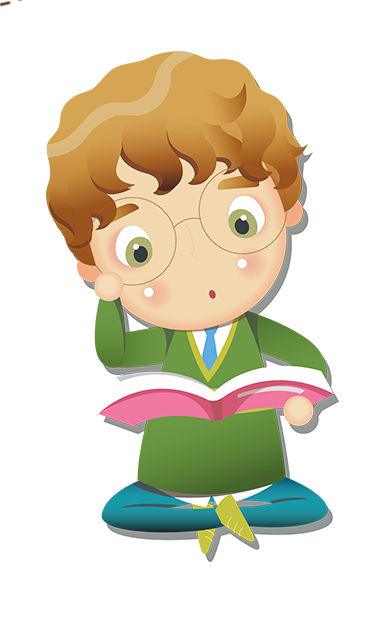 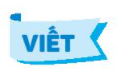 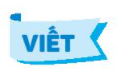 Viết từ ứng dụng
…………………………………………………..
Ăn quả nhớ người trồng cây
…………………………………………….........
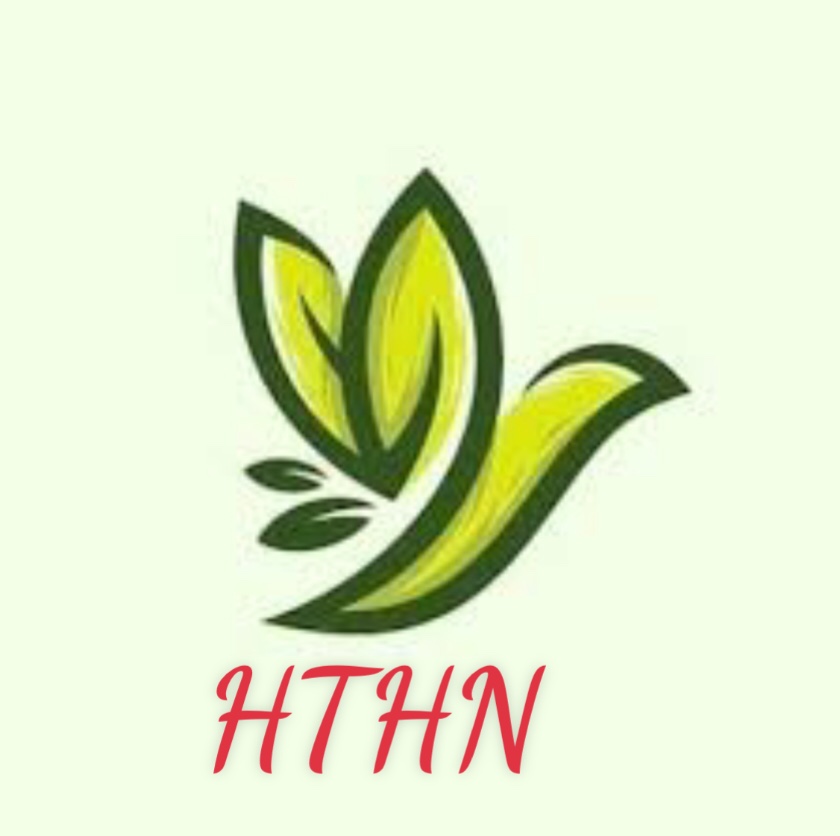 Tiết 3
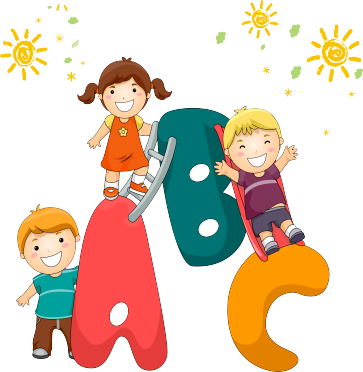 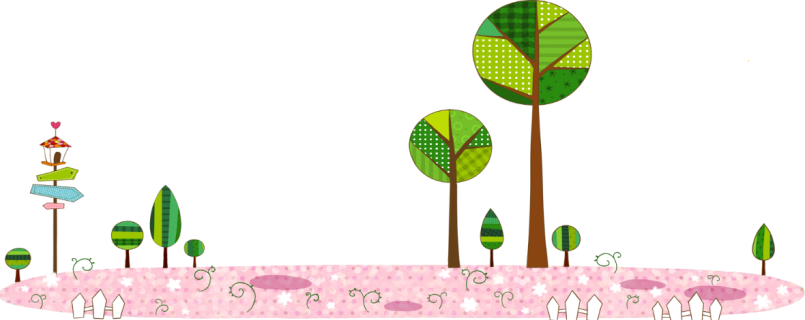 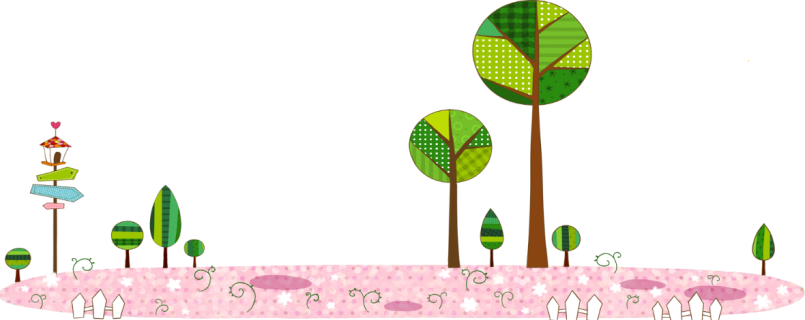 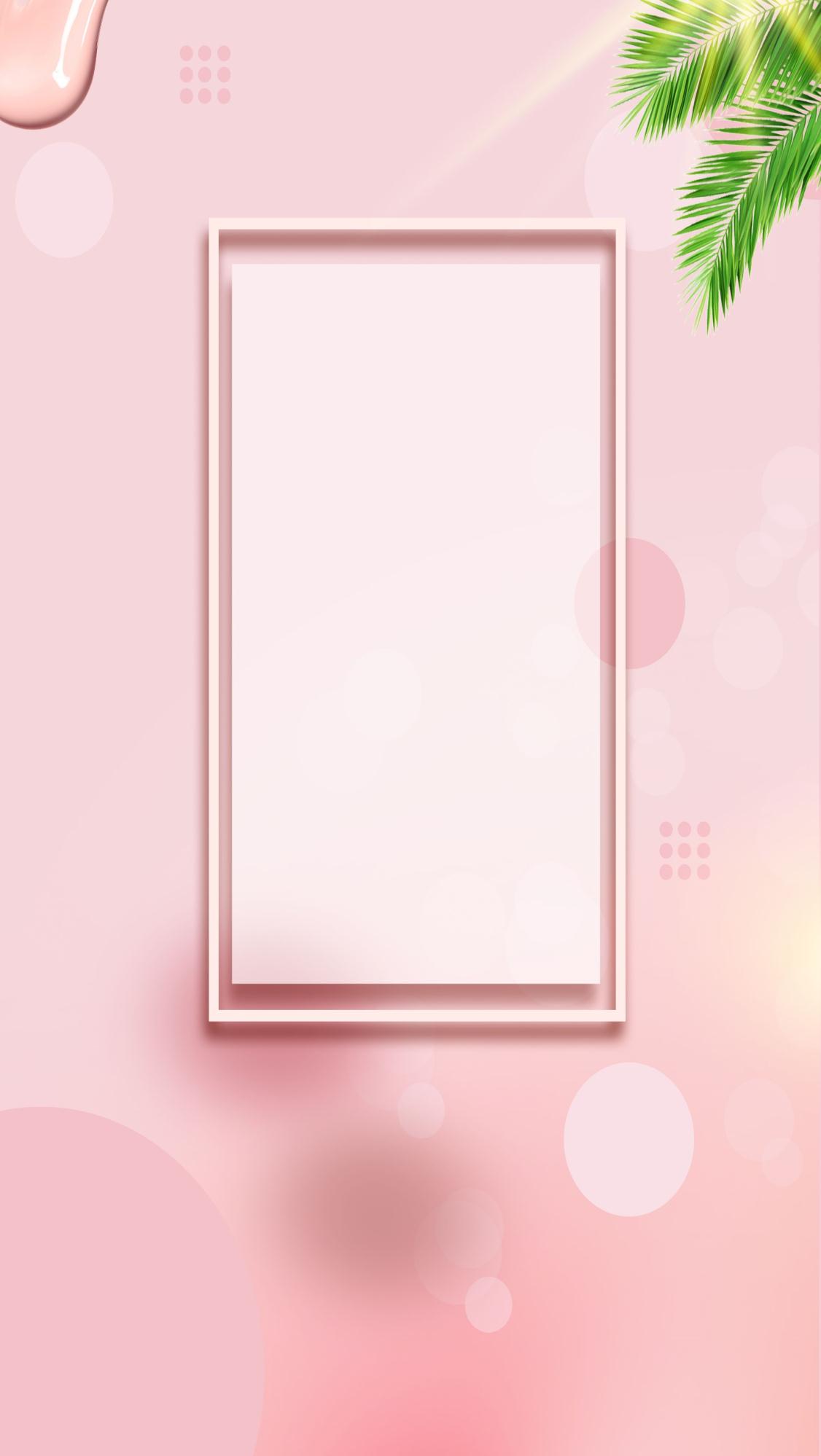 2
Nói và nghe
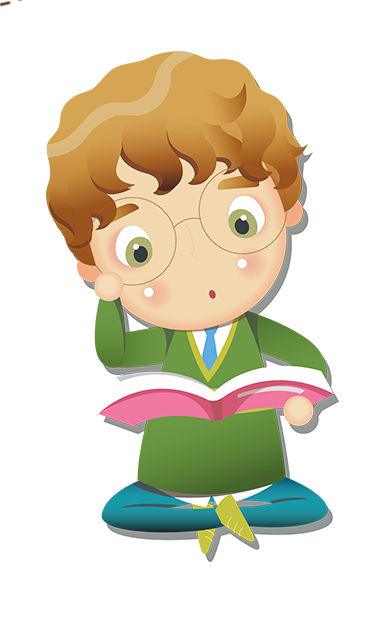 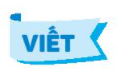 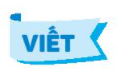 1. Nói tiếp để hoàn thành câu dưới đây:
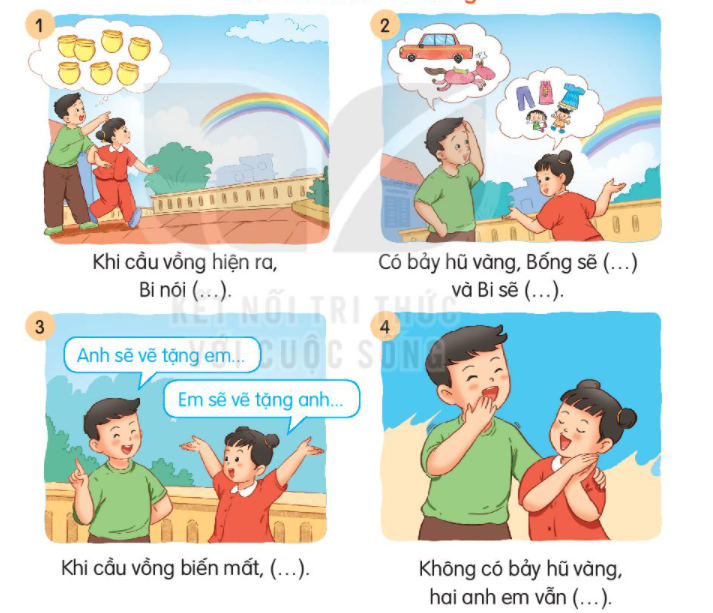 Bống sẽ mua nhiều búp bê và quần áo đẹp
Bi sẽ mua ngựa hồng và ô tô
Cầu vồng kìa! Em nhìn xem. Đẹp quá!
Anh sẽ vẽ tặng em nhiều búp bê và quần áo đủ màu sắc
Em sẽ vẽ tặng anh con ngựa hồng và ô tô
Không có bảy hũ vàng hai anh em vẫn cười nói vui vẻ
2. Chọn kể 1-2 đoạn của câu chuyện theo tranh
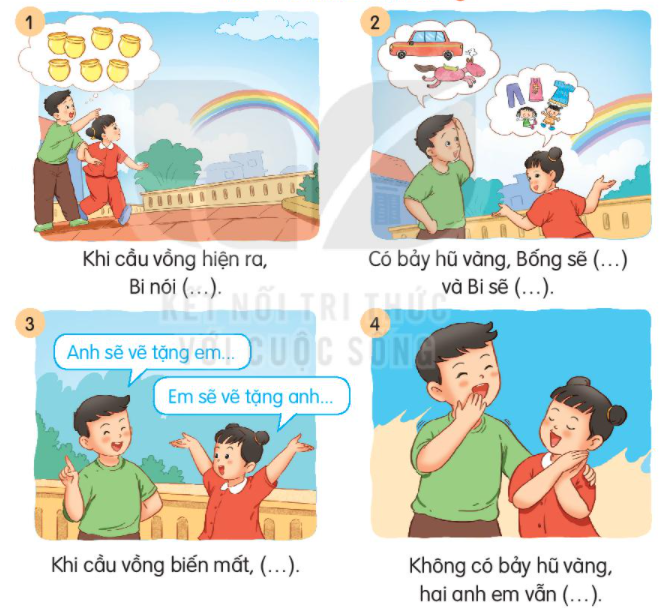 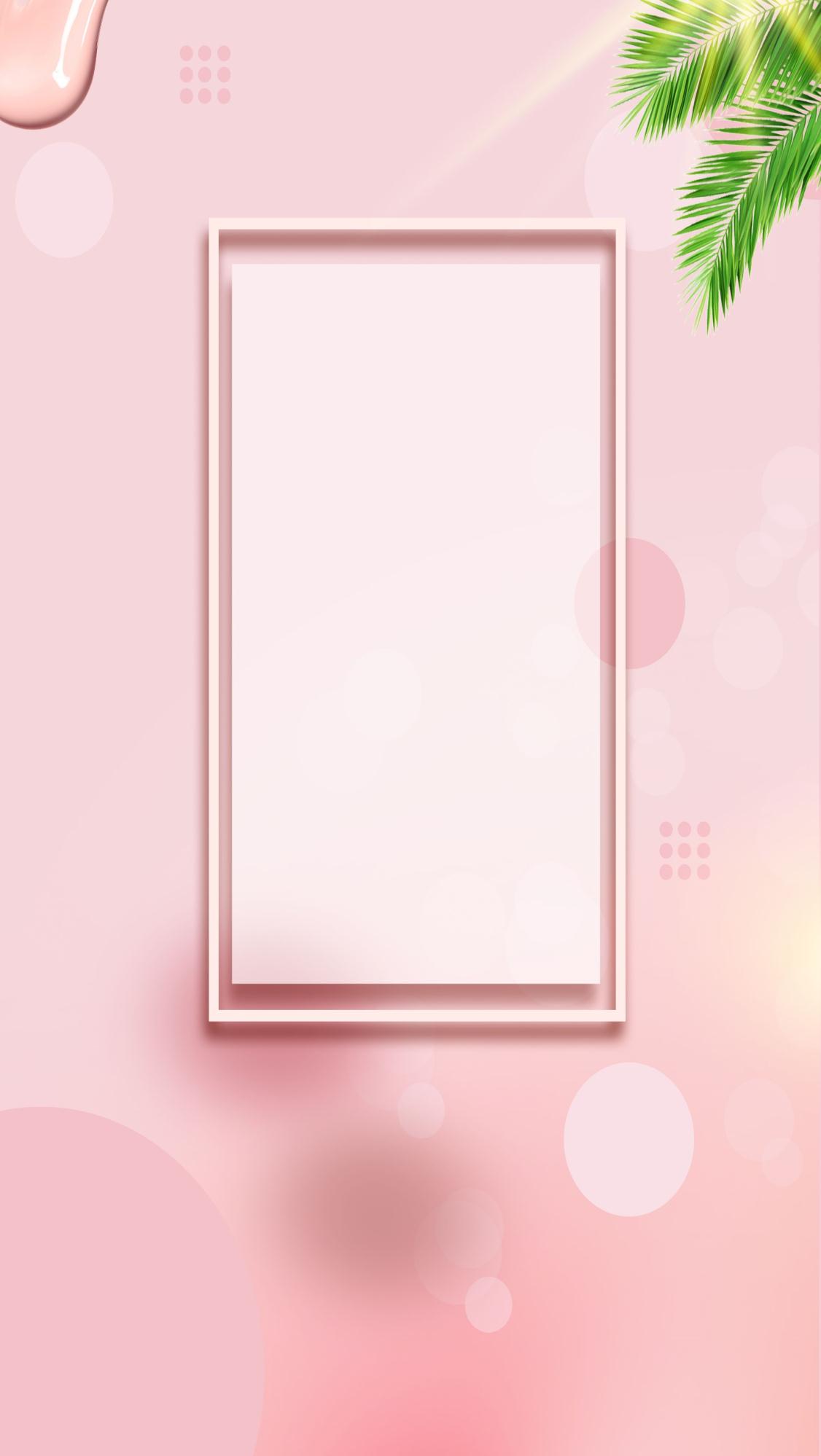 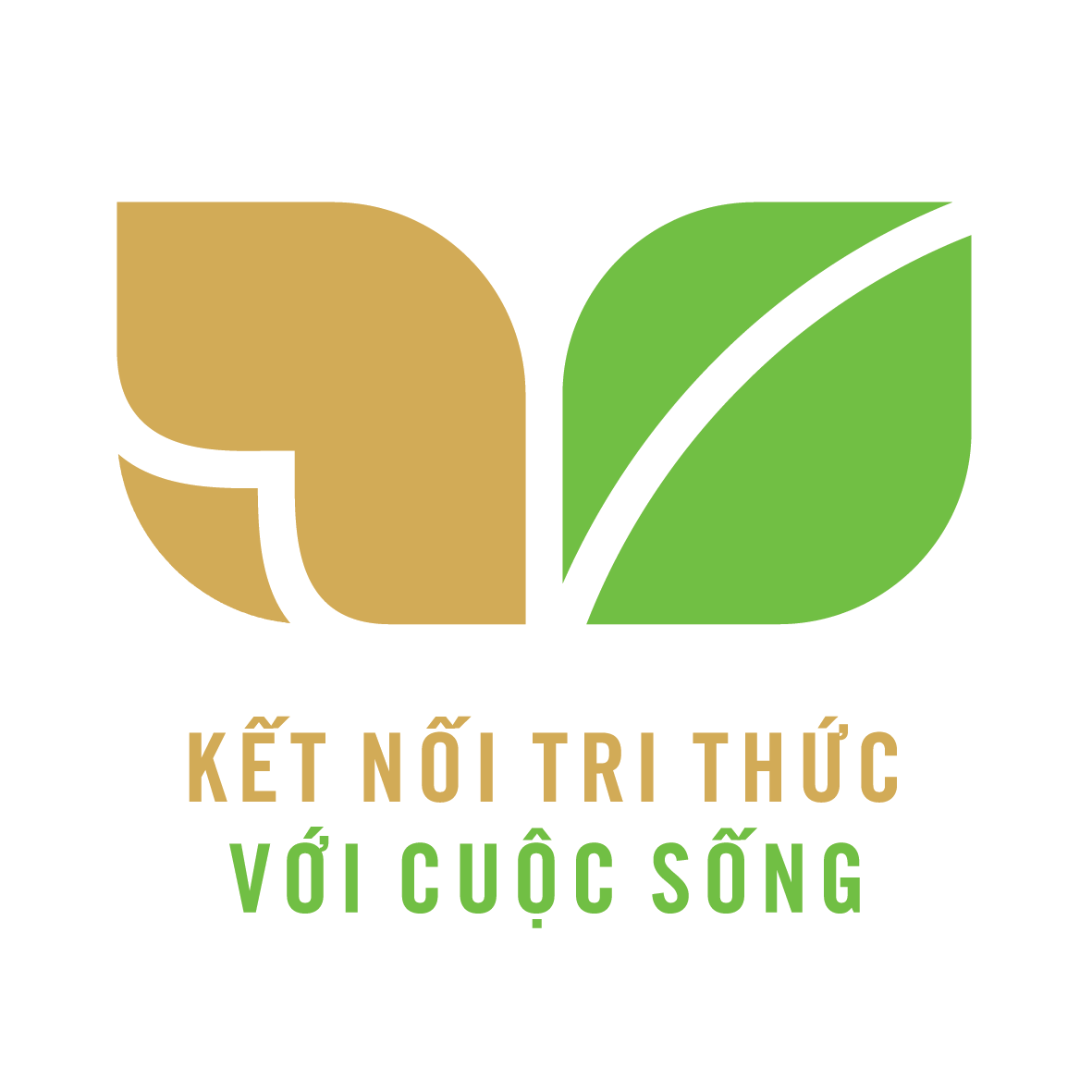 CỦNG CỐ BÀI HỌC
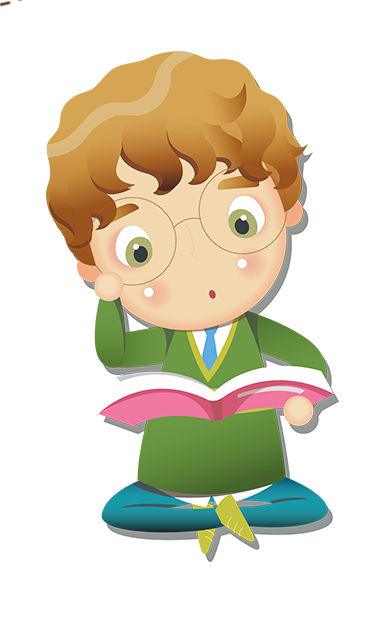 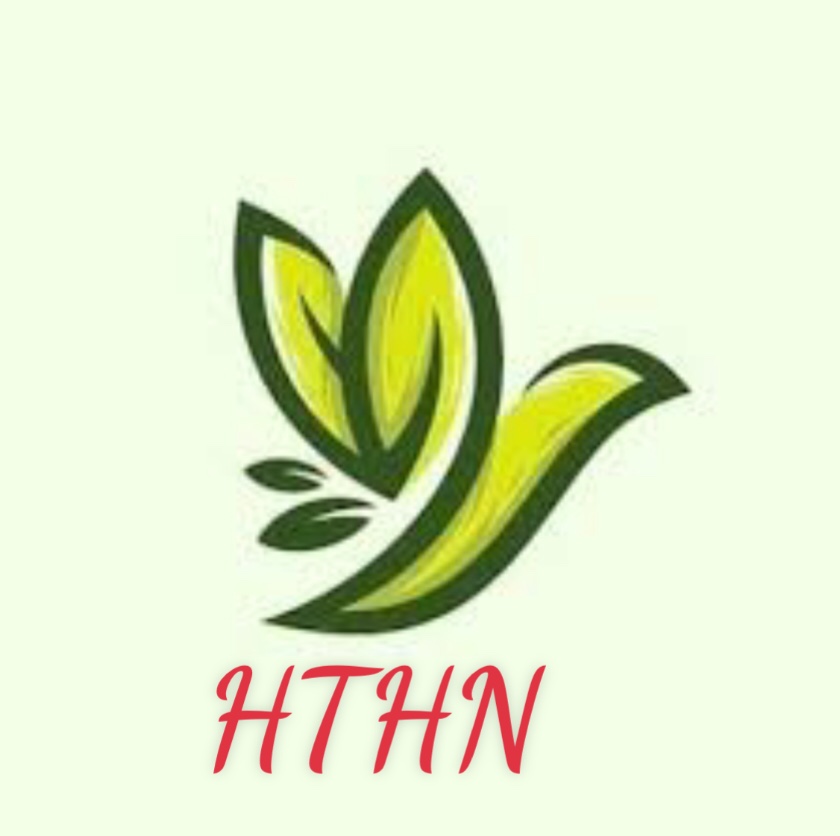